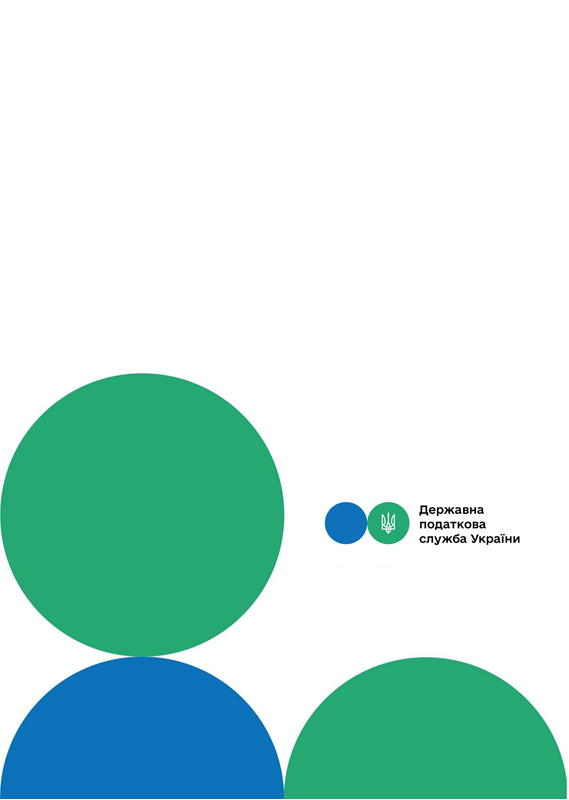 Головне управління ДПС у м. Києві
Друзі, підписуйтеся на офіційні сторінки Державної податкової служби України у соціальних мережах, де ви зможете переглянути новини, актуальні роз'яснення податкових новацій, а також інфографіки, коментарі керівництва, фахівців служби! Буде корисно та цікаво!
Спілкуйтеся з податковою службою дистанційно за допомогою сервісу  «InfoTAX»:
Чи має право на податкову знижку ФОП?
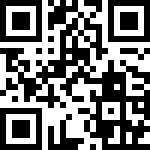 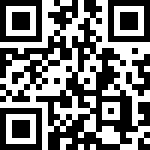 канал ДПС «Telegram»
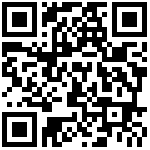 сторінка на «Youtube» каналі ДПС
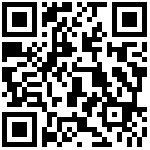 сторінка ДПС на «Facеbook»
Офіційний веб-портал  Державної податкової  служби України: tax.gov.ua
Інформаційно-довідковий департамент ДПС: 0-800-501-007
Травень 2023
3
тРАВ
оподатковуваного доходу платника податку, отриманого у вигляді дивідендів, крім сум дивідендів, що не включаються до розрахунку загального місячного (річного) оподатковуваного доходу. 
	Водночас, пп. 166.3.10 п. 166.3 ст. 166 ПКУ передбачено, що платник податку має право включити до податкової знижки у зменшення оподатковуваного доходу у вигляді дивідендів, крім сум дивідендів, які не включаються до розрахунку загального місячного (річного) оподатковуваного доходу, фактично здійснені ним протягом звітного податкового року витрати на придбання акцій (інших корпоративних прав), емітентом яких є юридична особа, яка набула статус резидента Дія Сіті згідно з частиною третьою ст. 5 Закону України від 15 липня 2021 року № 1667-ІХ «Про стимулювання розвитку цифрової економіки в Україні», за умови що такі витрати були понесені платником податку до набуття емітентом статусу резидента Дія Сіті або впродовж періоду, коли такий резидент Дія Сіті відповідав вимозі, встановленій п. 3 частини третьої ст. 5 Закону № 1667.
	Враховуючи викладене, фізична особа – підприємець має право на податкову знижку виключно як фізична особа у разі, якщо така фізична особа є найманою особою та отримує доходи у вигляді заробітної плати та/або отримує доходи у вигляді дивідендів по акціях (інших корпоративних правах), емітентом яких є юридична особа, що має статус резидента Дія Сіті.
Головне  управління ДПС у м. Києві інформує, що податкова знижка для фізичних осіб, які не є суб’єктами господарювання, – це документально підтверджена сума (вартість) витрат платника податку – резидента у зв’язку з придбанням товарів (робіт, послуг) у резидентів – фізичних або юридичних осіб протягом звітного року, на яку дозволяється зменшення його загального річного оподатковуваного доходу, одержаного за наслідками такого звітного року у вигляді заробітної плати та/або у вигляді дивідендів, у випадках, визначених Податковим кодексом України (пп. 14.1.170 п. 14.1 ст. 14 ПКУ).
	Порядок застосування податкової знижки передбачений ст. 166 ПКУ.
	Підпунктом 166.4.2 п. 166.4 ст. 166 ПКУ передбачено, що загальна сума податкової знижки, нарахована платнику податку в звітному податковому році, не може перевищувати суми річного загального оподатковуваного доходу платника податку, нарахованого як заробітна плата, зменшена з урахуванням положень п. 164.6 ст. 164 ПКУ, крім випадку, визначеного пп. 166.4.4 п. 166.4 ст. 166 ПКУ.
	Згідно з абзацом першим пп. 166.4.4 п. 166.4 ст. 166 ПКУ сума податкової знижки, нарахована платнику податку у звітному податковому році, у разі включення до податкової знижки витрат, передбачених пп. 166.3.10 п. 166.3 ст. 166 ПКУ, розраховується окремо від інших витрат та не може перевищувати суму річного загального
1
2